Track 1.5C industry dialogue
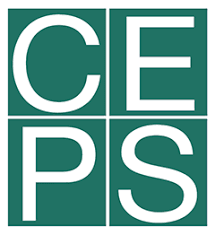 Thinking Ahead For Europe
Wed 19 Oct
Milan Elkerbout
Head of Climate Policy
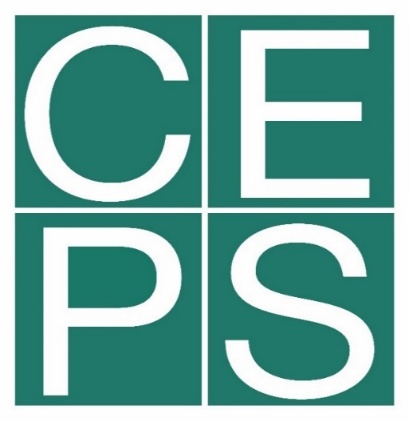 The challenge of net-zero / 1.5C pathways
Net zero requires action in all sectors, including transport, agriculture, industry (“hard-to-abate”) => 25% GHG emissions, full value chain = 50% “transform our economies”
“hard-to-abate” = going beyond marginal (energy/carbon) reduction -> new production processes
Development and deployment of low-carbon breakthrough technologies to transform production and products (green steel, green cement etc.)
Reduce resources and material demand: circular economy
Technologies exist or will exist by 2030: currently in demonstration phase, e.g. CCS - 1st full value chain CCS projects, hydrogen, chemical recycling, green steel, etc.
Industrial roadmaps exist, for many sectors and countries
Money for innovation is made available (but mostly early-stage innovation)
Missing: a policy framework to make it happen -> to deploy low-carbon technology at scale
Innovation: the valley of death
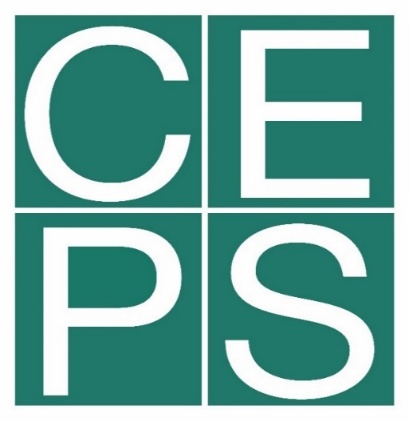 Almost competitive
Pre-competitive
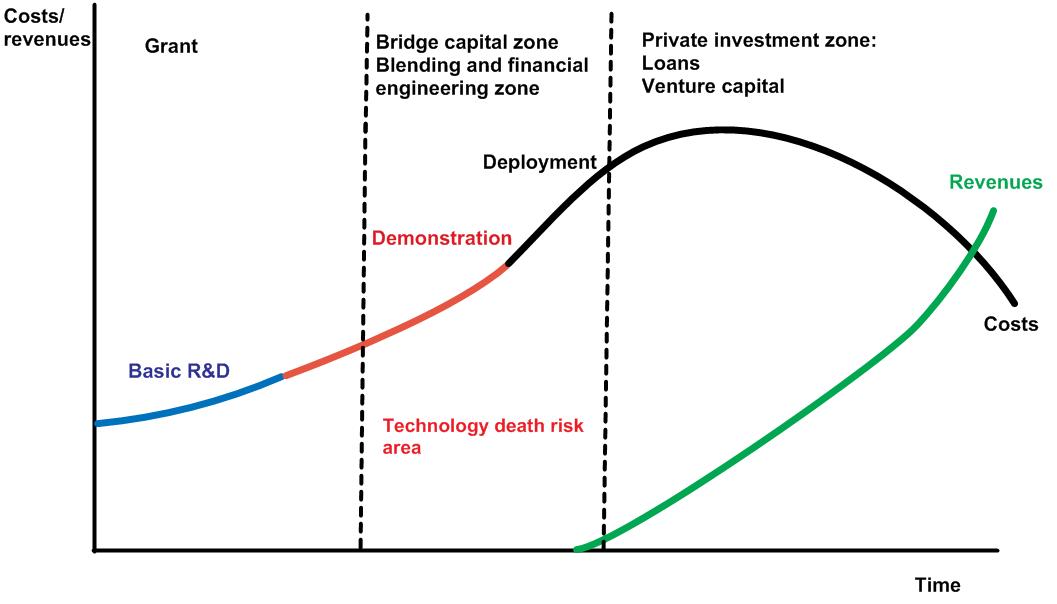 Future low-carbon value chains
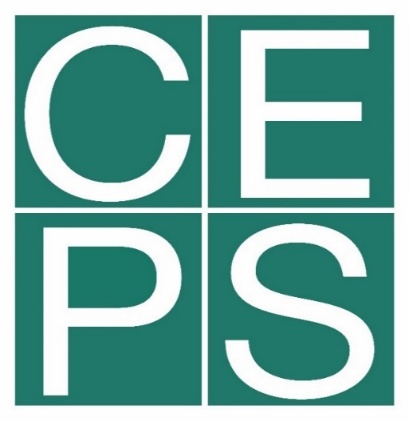 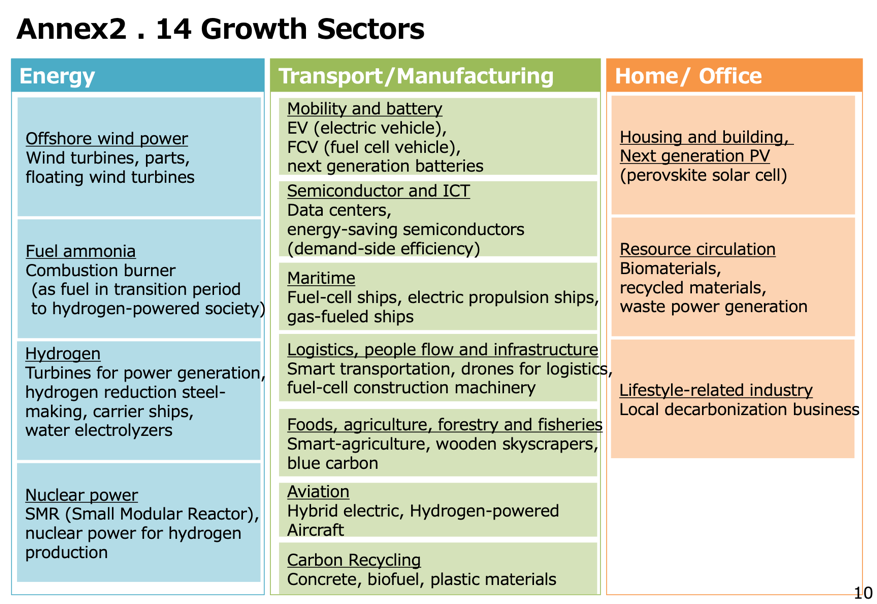 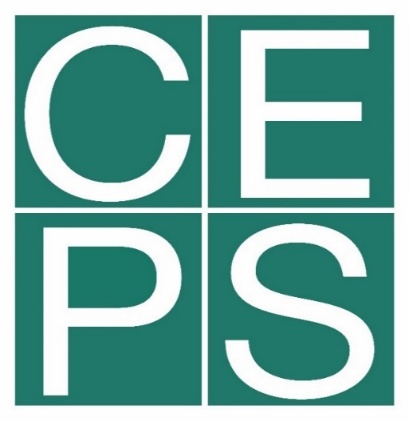 Key technology clusters
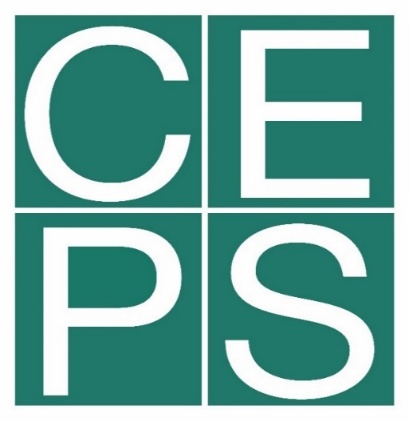 Technology: building blocks for the low-carbon transition
Low carbon electricity
Renewable energy: wind, solar, biomass/biofuel
Nuclear energy
CCS (as transition?)
Electricity and hydrogen as energy carriers: electricity and hydrogen storage – batteries, electrolyzers
Energy efficiency
Electrification 
Combined heat & power
Insulation technologies  materials
Interconnected electricty grids, charging stations, digital infrastructure, CO2 pipes, hydrogen pipelines – low-carbon materials
Infrastructure
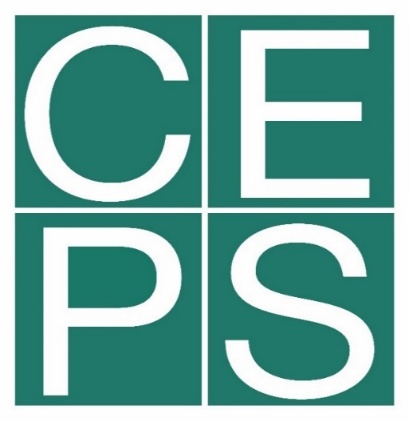 Technology: building blocks for the low-carbon transition
Industrial decarbonisation
Low-carbon energy and material feed-stocks, e.g. low-carbon hydrogen, low-carbon electricity, biomass, re-used or recycled or circular materials
New processes, e.g. H-DRI/EAF steel; new cement types with low-clinker contents; CCS (process emissions); Biomethanol-to-Olefins (chemicals); zero-carbon aluminium
Tackling residual emissions
Sinks: forests, agriculture land, soil, etc.
CCS, CCU (permanence), BECCS
Negative emissions technology: Direct air capture, biochar, enhanced weathering, ocean alkalisation, ocean fertilisation
Biofuels
Material substitution
Sinks
Bioeconomy
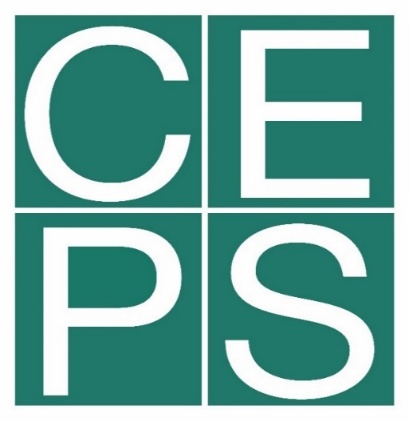 Technology costs: can they continue to fall across the board?
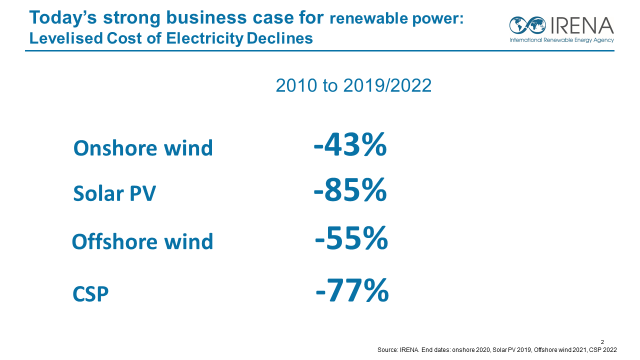 Technology learning curve = with each doubling of capacity of immature technologies technology costs fall by around 20%
Tailor-made support policy
Feed-in tariffs:
Long-term contracts (up to 20y)
Fixed payment for each kWh produced ( no price risk)
Net support costs passed on to consumers
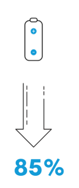 Effective policy
Installed capacity in 2015:
Wind: 42 GW (+150% since ’04)
Solar: 40 GW (+3580% since ‘04)
Feed-in tariffs for Solar:
≤ 57 ct/kWh (2004)
≤ 13 ct/kWh (2014)
-80%
Will this happen for batteries; electrolysers; carbon capture; industrial heat pumps etc?
Depends on homogeneity; economies of scale; sensitivity to local conditions
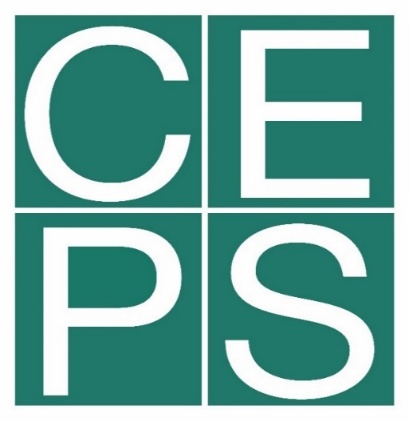 What policy initiatives?
Domestic policy mix: comprehensive set of tools, not single fixes
Carbon pricing: disincentivize most-carbon-intensive; support investment case
Industrial and innovation policies: bring down green premium over time
Demand-side measures & circularity: create markets, reduce resource demand

Global/cooperative approaches:
Clubs and alliances? Focus more on carrots than sticks
Initiatives such as LeadIT – public-private collaboration and (cross)-sectoral learning
UNFCCC Technology Mechanism: Climate Technology Centre & Network
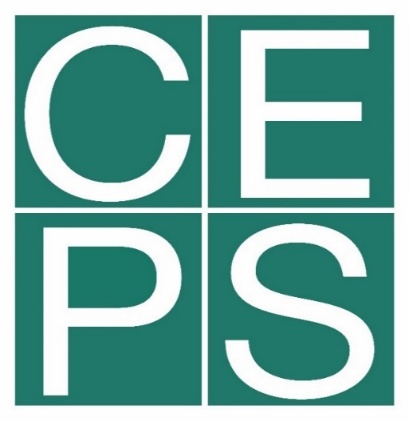 Beyond technology and costs
Technologies may not be adopted even once cheap (permits, planning, infrastructure)

Distributional and social implications: who pays? - domestically/globally

Geography of industrial production will change considerably

Social acceptance of some technologies. Impacts on lifestyles
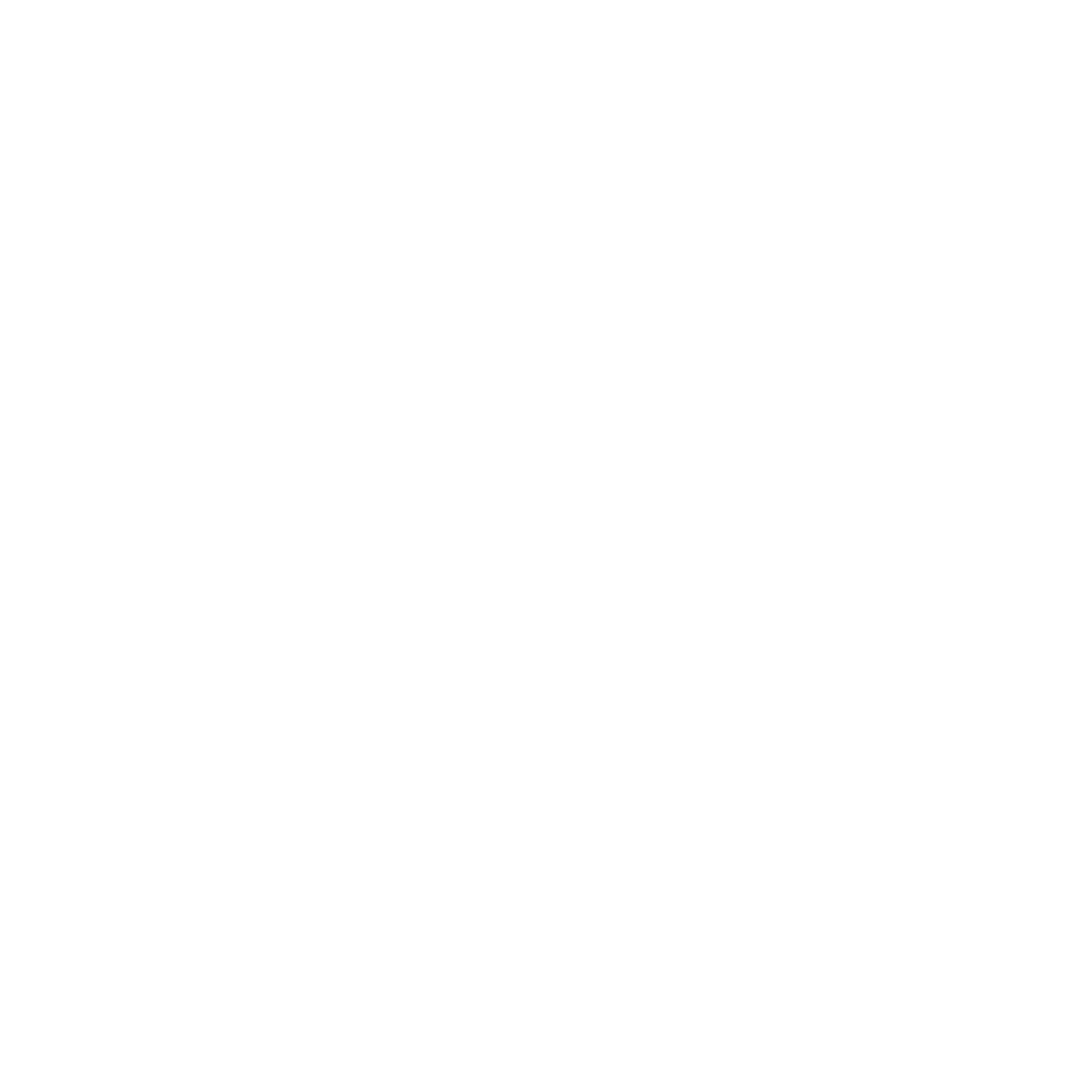 www.ceps.eu
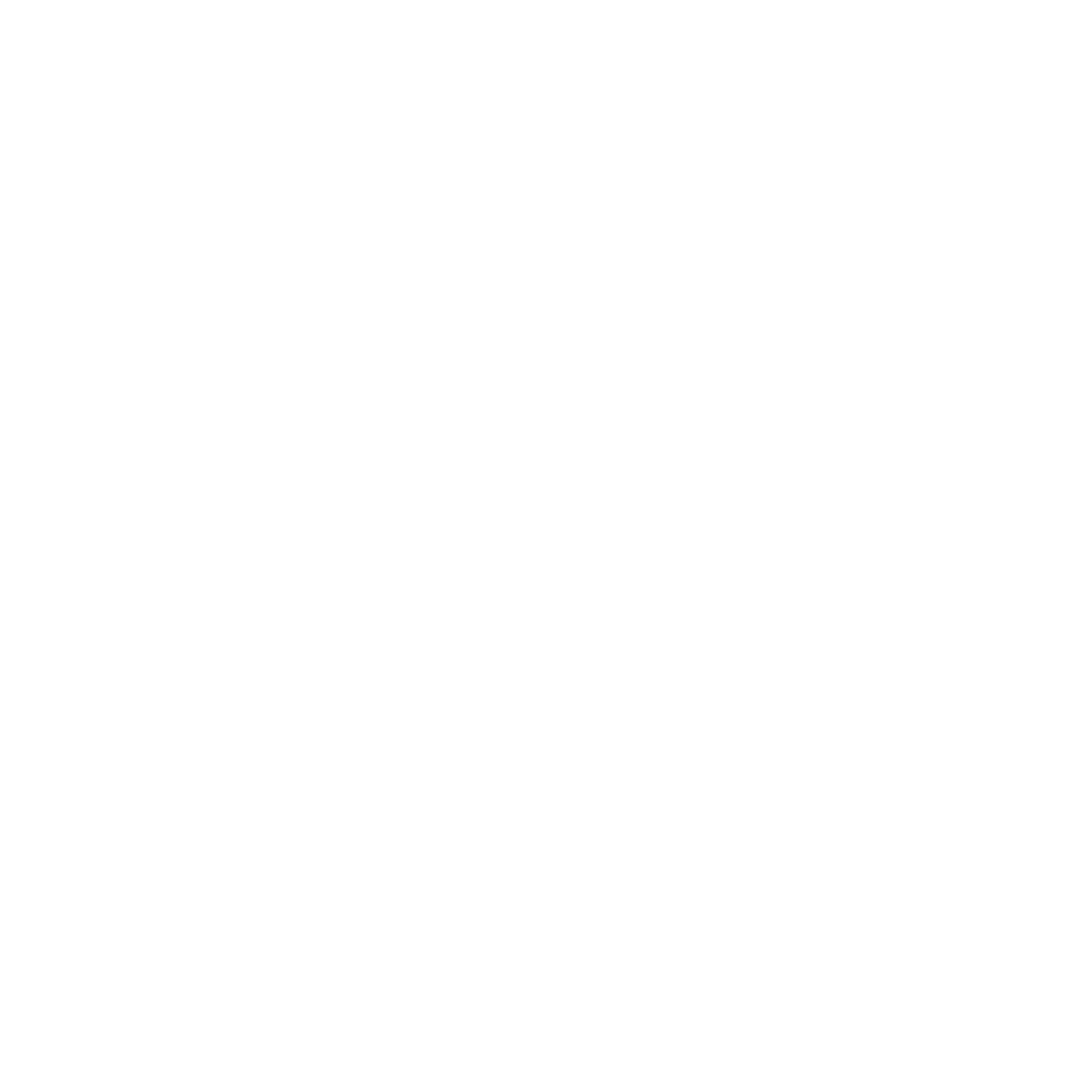 info@ceps.eu
Thank you!
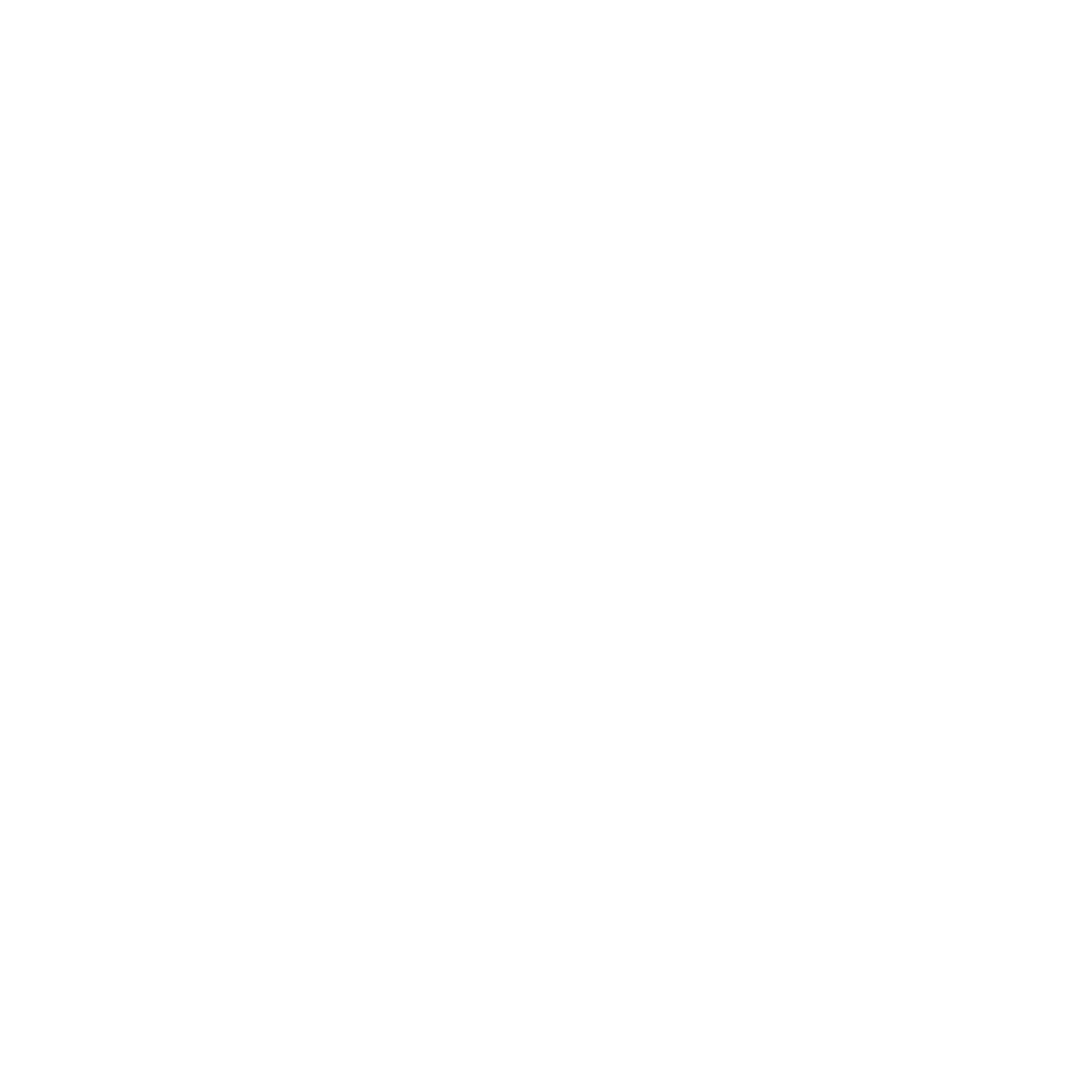 @CEPS_thinktank
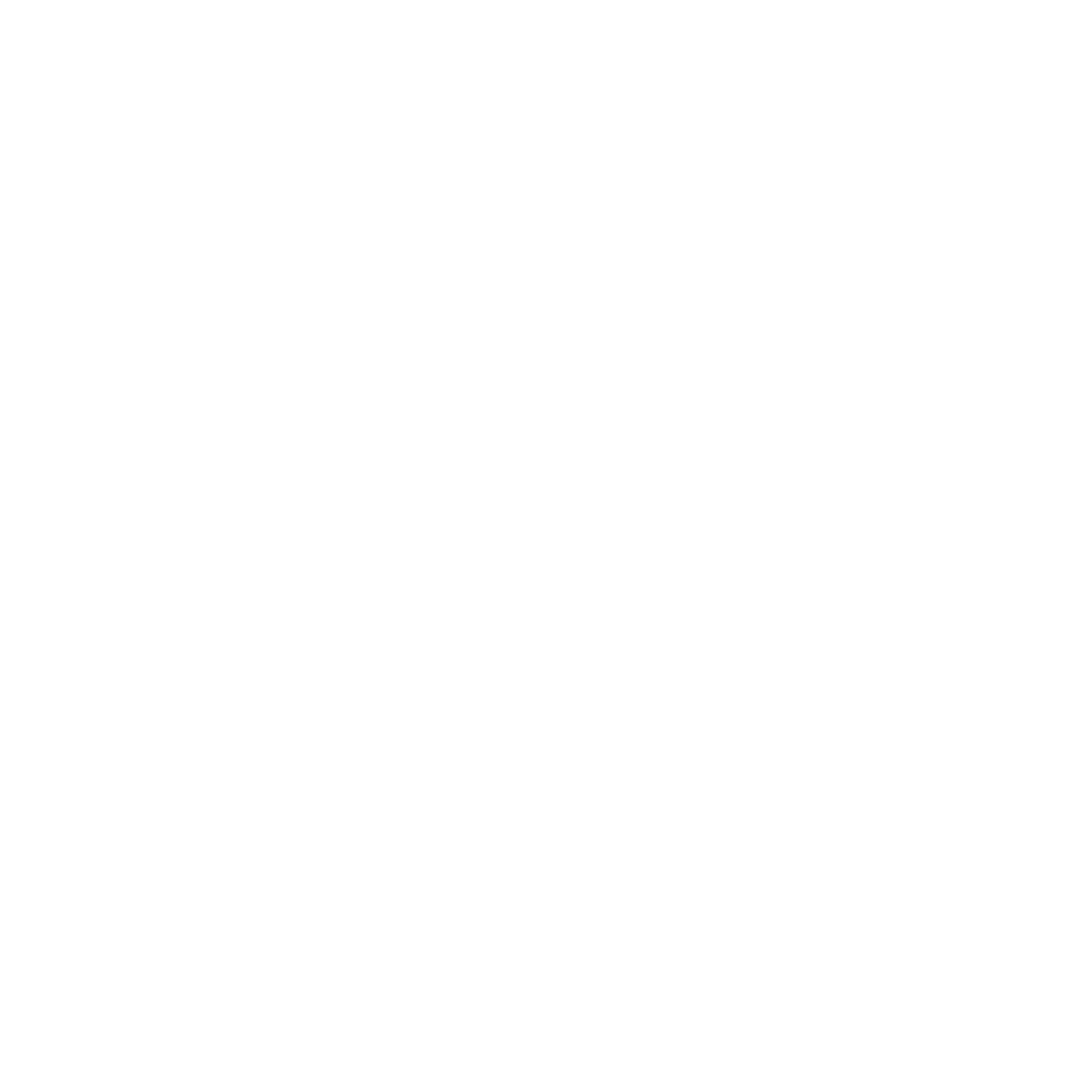 CEPS (Centre for European Policy Studies)